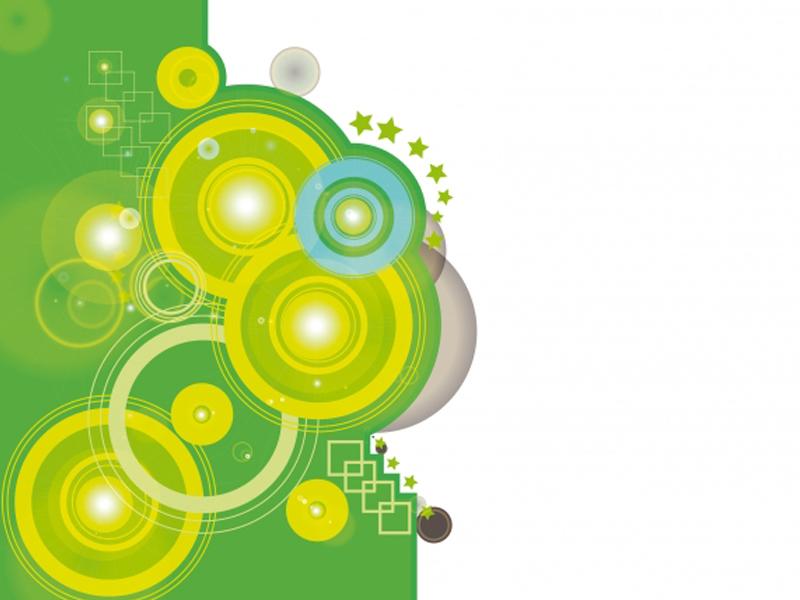 Fiber
Powerpoint Templates
Fiber
The average American does not get enough fiber in their diets.
The National Cancer Institute recommends that the average person gets 20-35 grams of fiber every day.
Two other common names for fiber are: Roughage or Cellulose.
Fiber
Fiber is important because it attracts water to the intestines and helps move food through your system faster. You have to have water along with fiber or it is not as effective
Benefits of fiber include a lowered risk of constipation, diverticulitis, hemorrhoids, and colon or rectal cancer.
Two Types
The two types of fiber and their functions are:
    1. Soluble: Helps to lower total blood cholesterol
    2. Insoluble: Helps move food through the body- will NOT digest or dissolve. (Cellulose)
Fiber only comes from plant food sources. You cannot get fiber from animal food sources.
High in Fiber
Foods that are high in fiber include:
   a. Fruits and Vegetables (especially the skins!)
	b. Whole Grains
	c. Beans/Legumes
	d. Bran Cereals
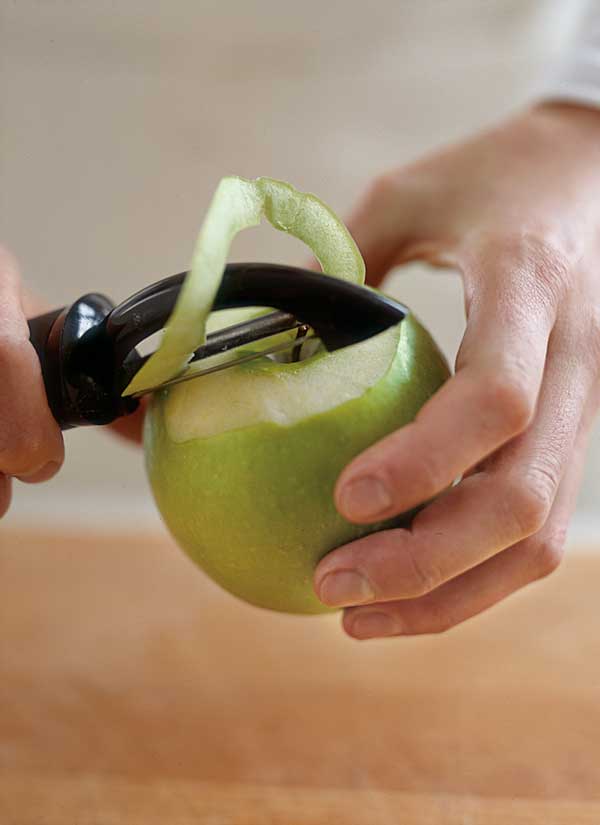 Increase Fiber
Ways to increase fiber in the diet:
	1. Add whole grains
	2. Use whole wheat flour
	3. Eat the skins
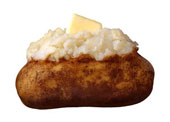 Wheat Kernel
Wheat is milled to produce flours that are used in pasta, crackers, cereals and other high fiber foods.
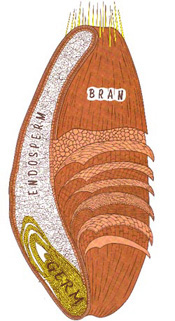 Endosperm
   Provides: 
	Starch
	Protein
*This is the LEAST beneficial part.
Wheat Kernel
Germ
   Provides: 
	Iron
	Zinc
	“B” Vitamins
	Vitamin E
	Unsaturated  
             Fatty Acids
	Other Trace 
             Minerals
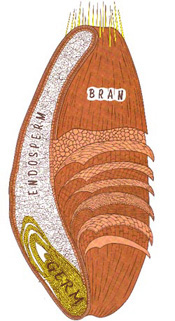 *This is the MOST beneficial part.
Wheat Kernel
Bran
   Provides: 
	Fiber
	Vitamins
	Minerals
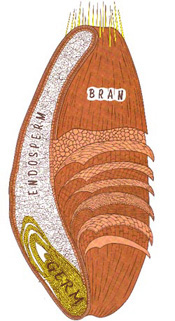 When a product claims that it is “Whole Wheat” or “Whole Grain”, it must use the entire wheat kernel, or all three parts

Other products, like white bread, usually only use the endosperm which is the least beneficial part of the wheat kernel.
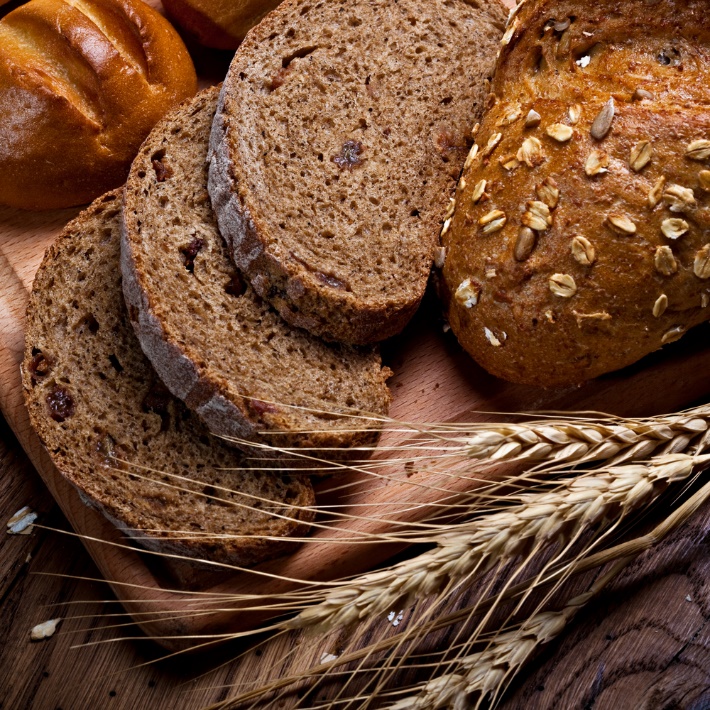 Fortification: some of the nutrients that were lost in processing are added back into the product.
Enriched: 10% more of the Daily Value for the nutrient is being added.
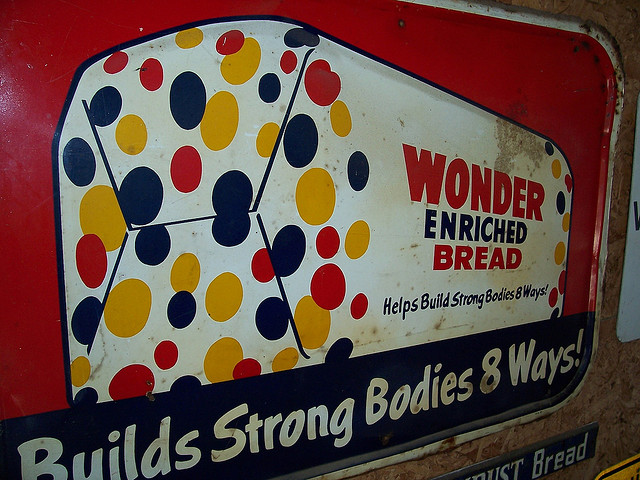